EEX/LOGIN.GOV
EMPLOYEE EXPRESS
THE NEW WAY OF SIGNING IN
You will have two methods to sign into EEX
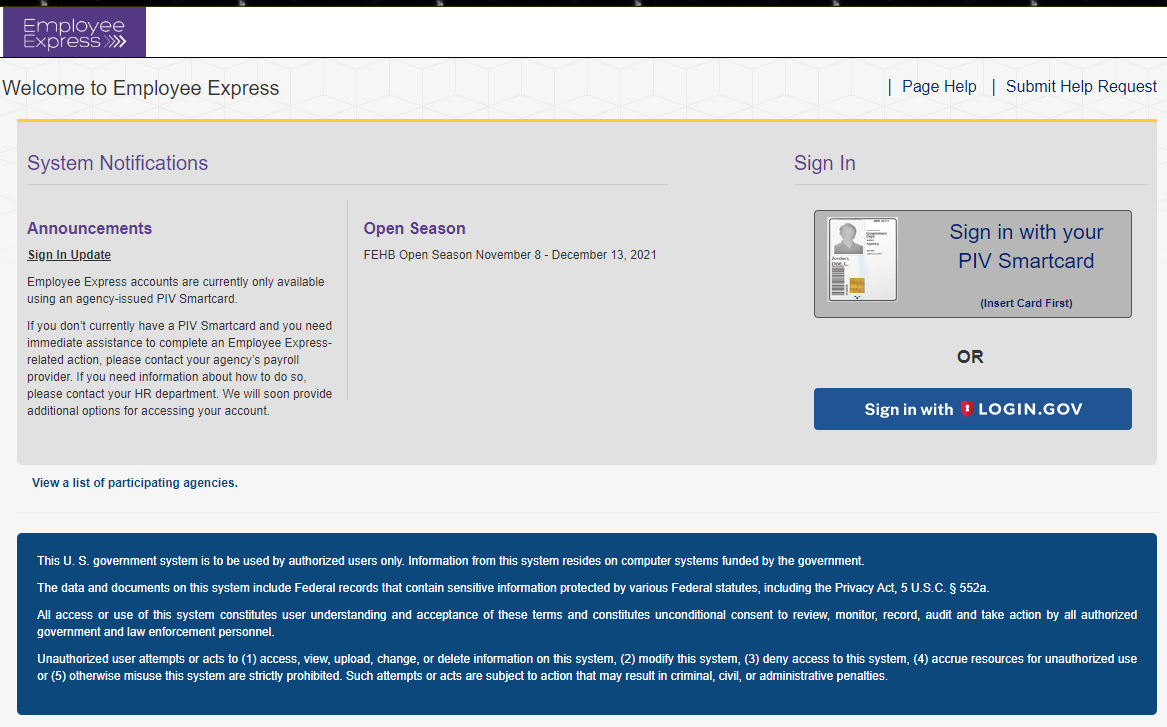 Sign in with PIV Card
Sign in with Login.gov
Signing in with Login.Gov
This method will require Two Security Codes from Login.gov
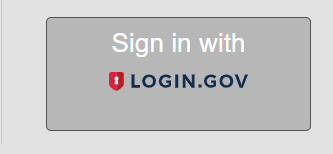 If you select Login.gov ……..
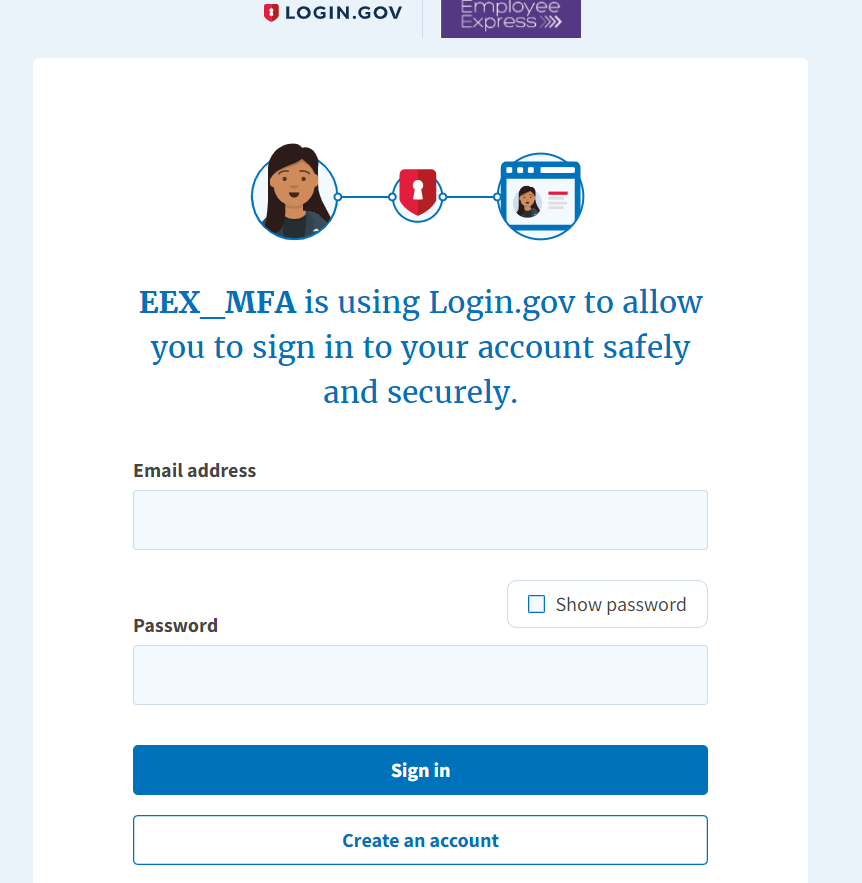 If YOU have an EXISTING Login.gov YOU can use that account and do not have to create a new account. Simply enter that account and sign in.
You will be directed to the “Create An Account” page
Enter your email address
Click create an account
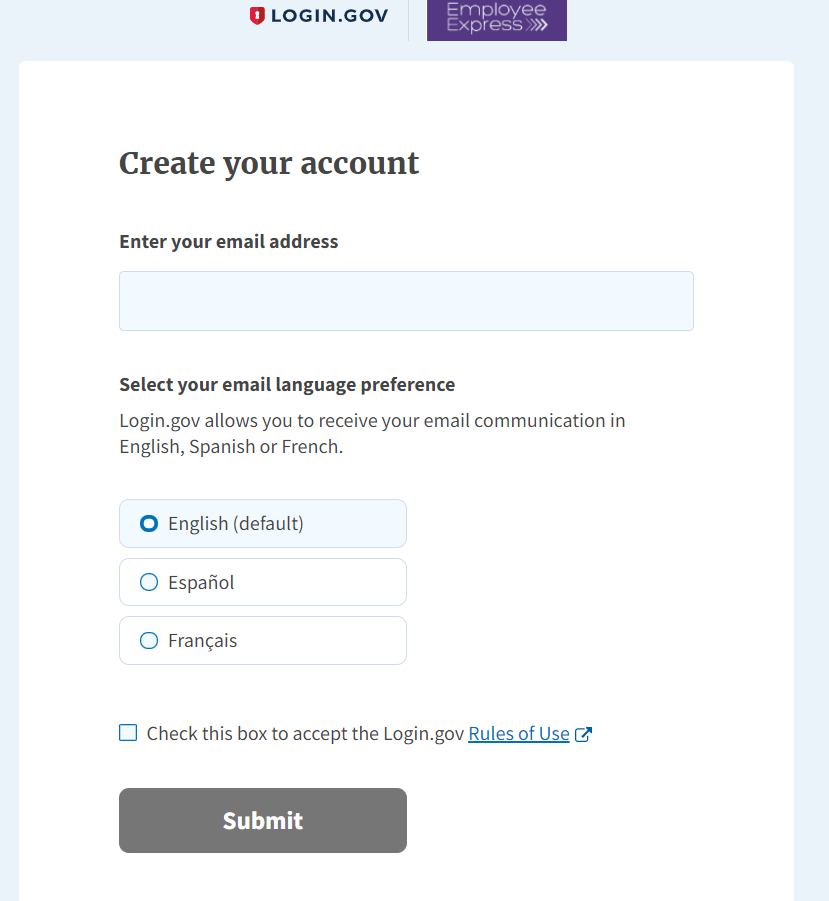 Enter you Email Address

Select your Language Preference
Be sure to check the box “Accept the Login.gov Rules of Use”
Then click “Submit”
Enter you email address
Select your email language
You must check this box
Click “Submit”
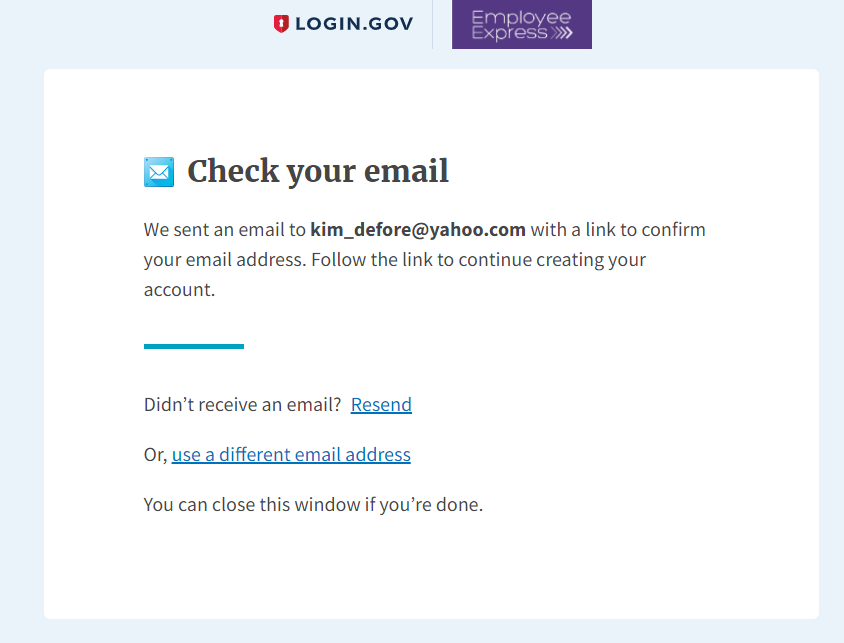 You will receive an email to the email address you entered for your account set-up
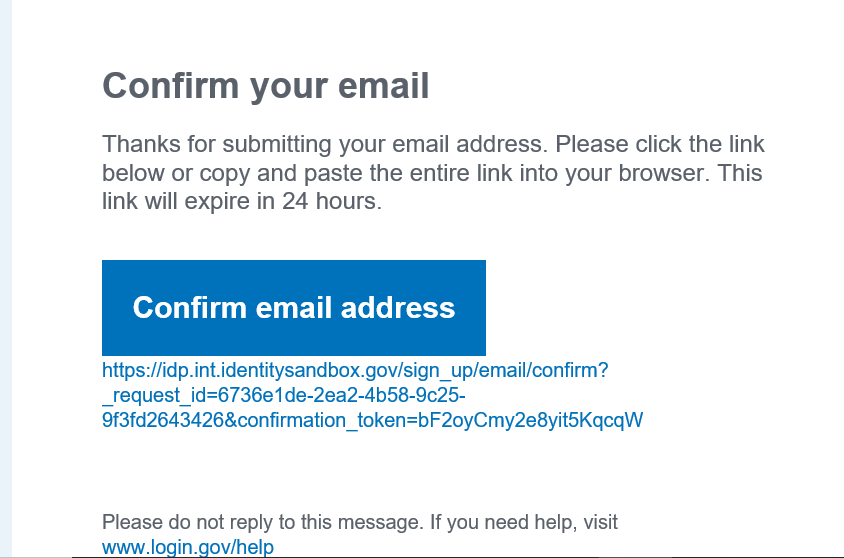 This link is only good for 24 hours
You will need to confirm your email by clicking on the blue “Confirm Your Email” box
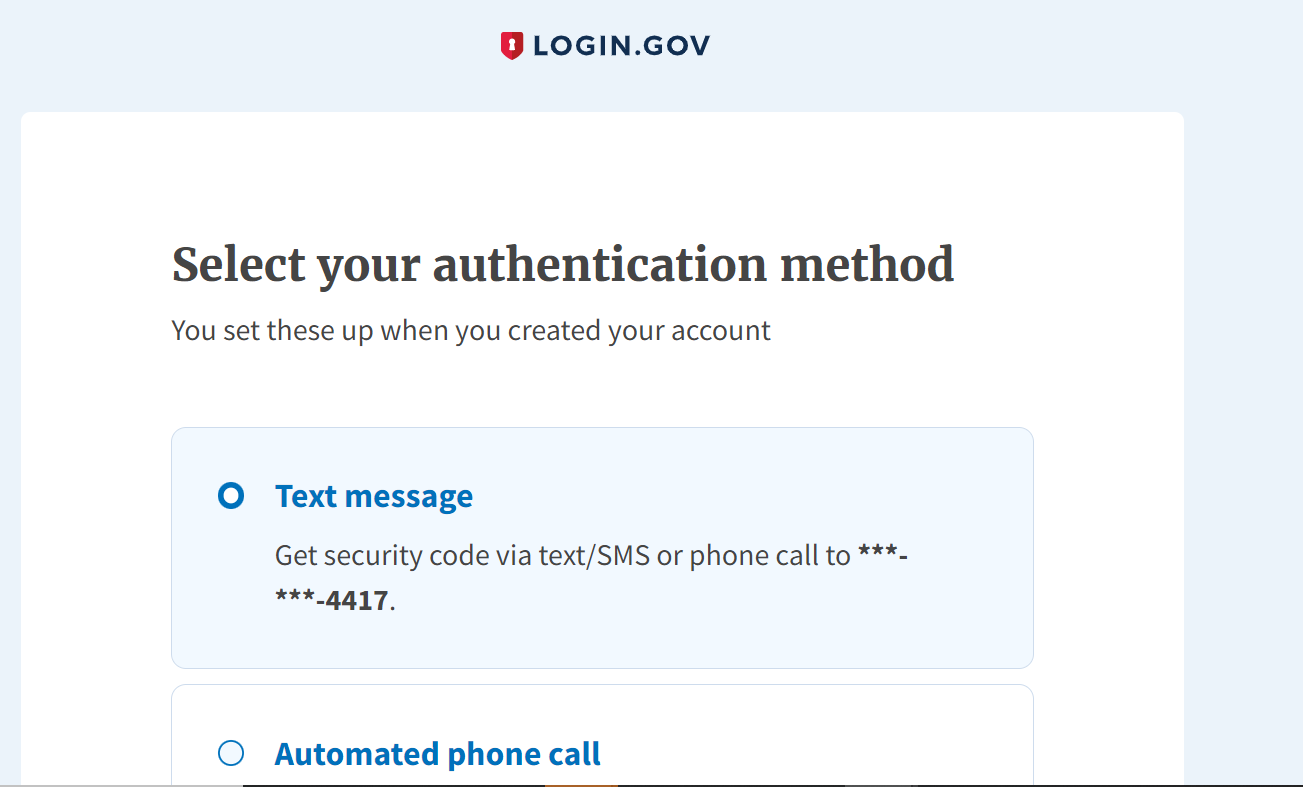 You can choose 1 of the 4 authentication methods
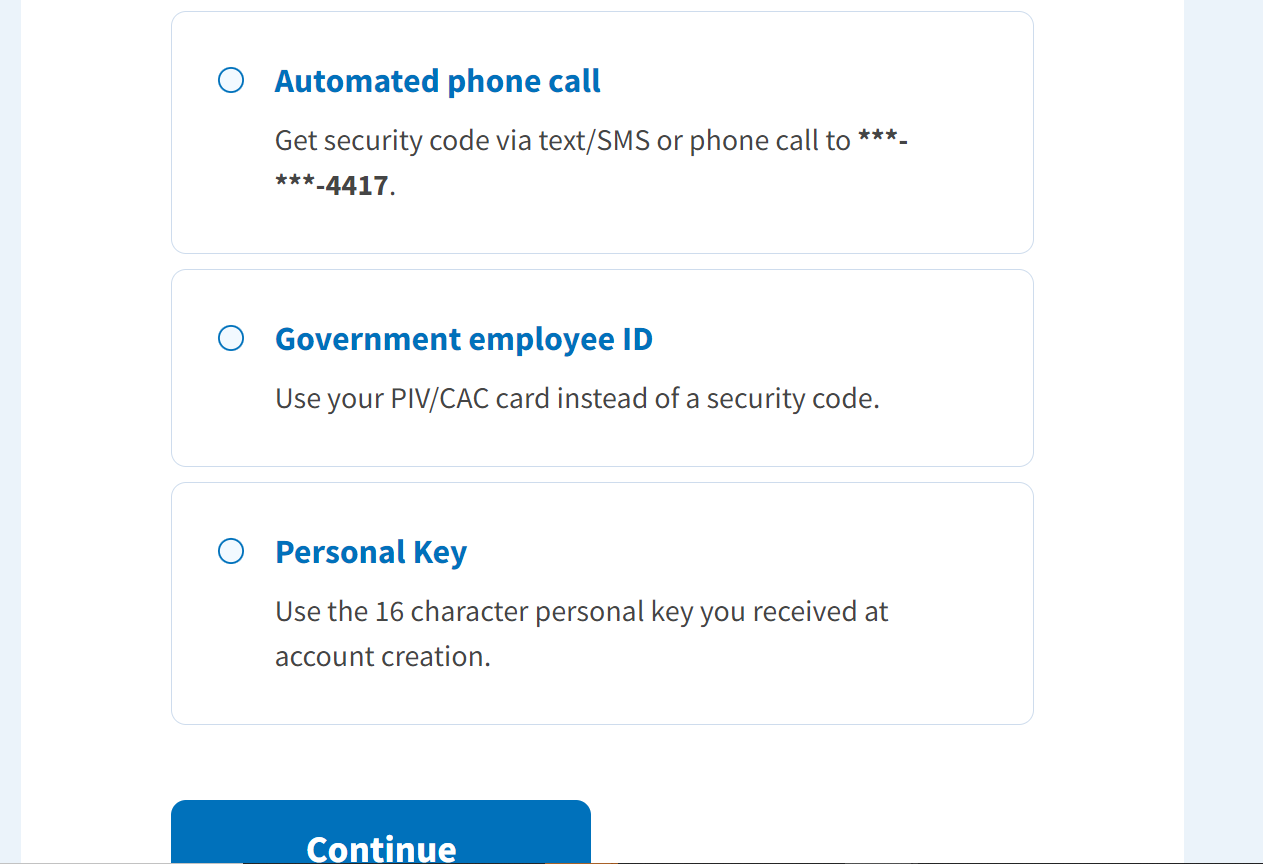 Then click the “Continue” button
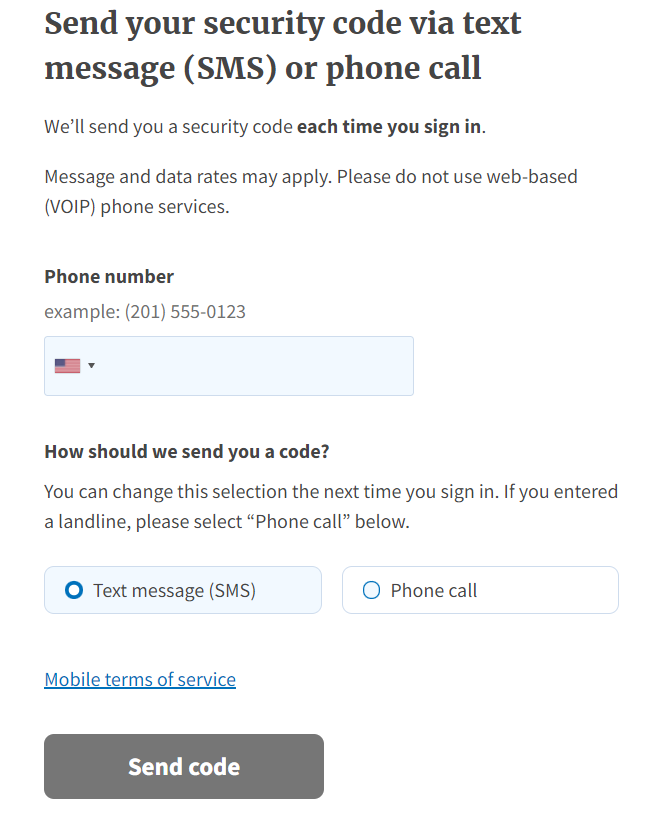 Type in phone number
Click Text Message
Click “Send Code”
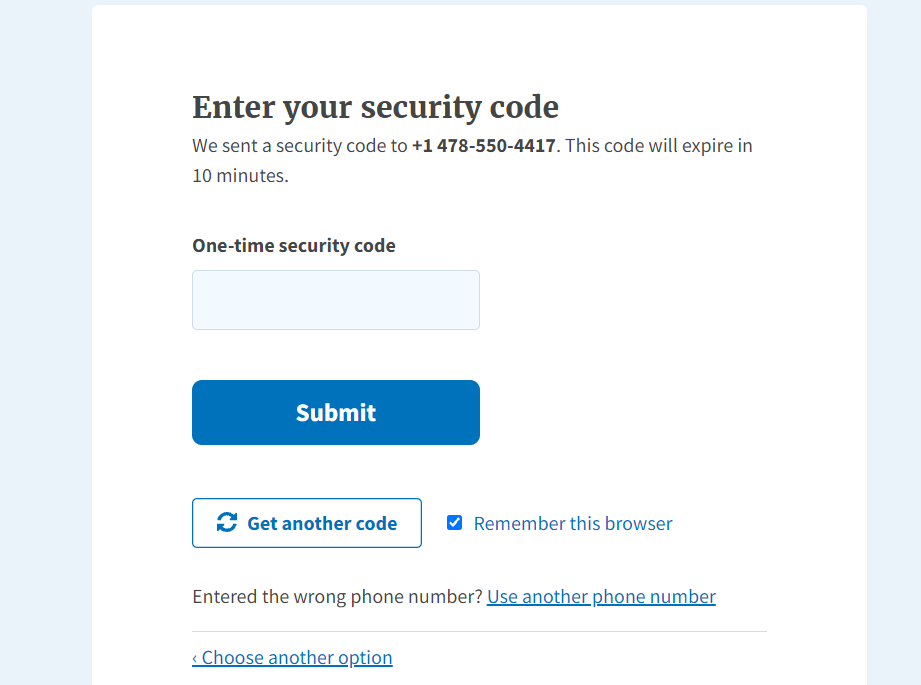 Type in One Time security Code -1st Security Code
Click Submit
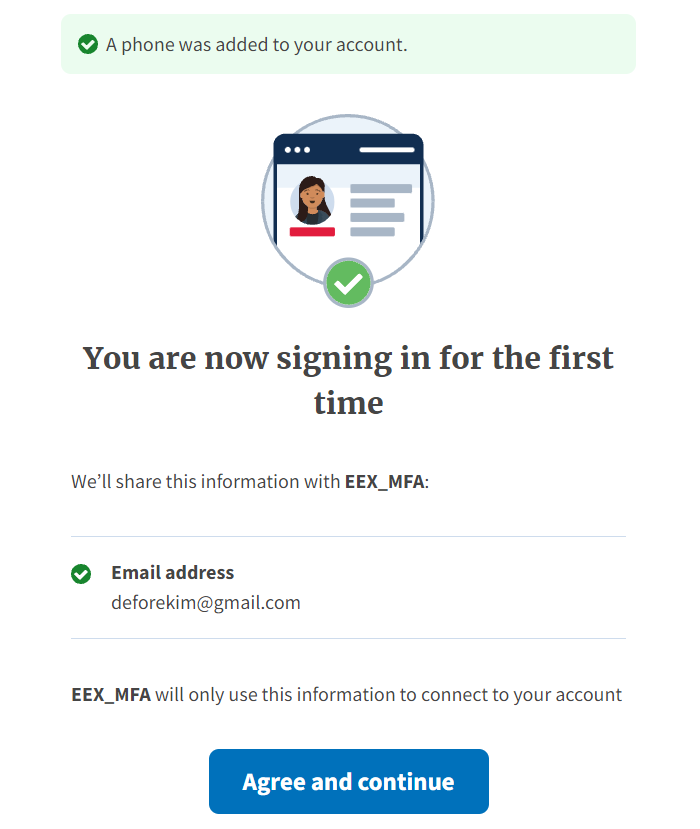 Click “Agree and Continue”
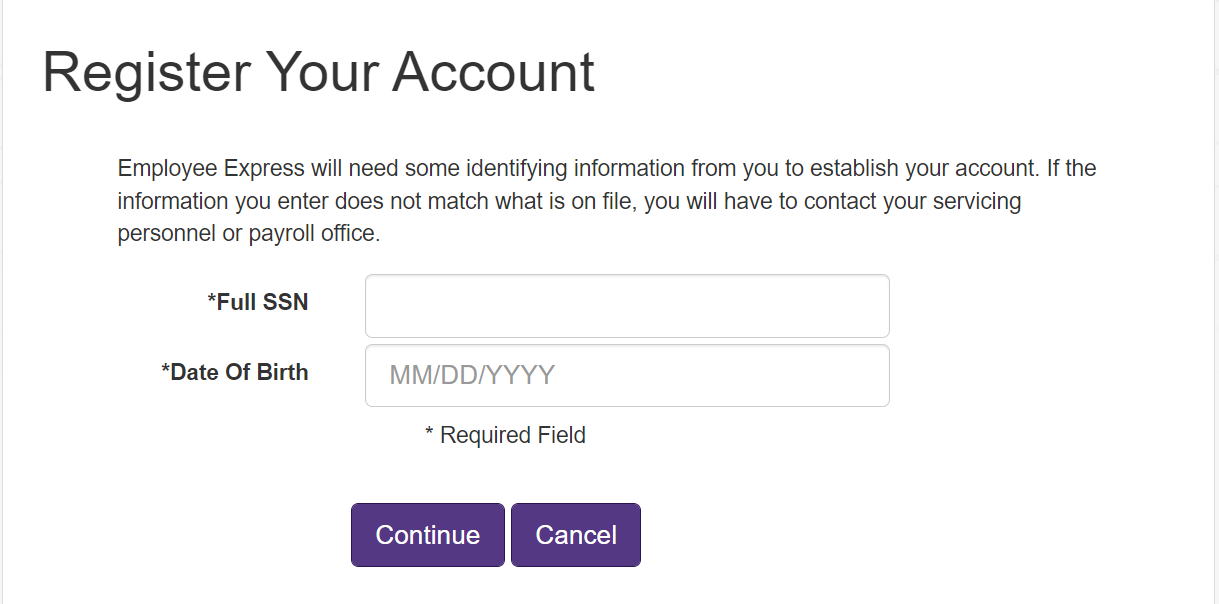 Enter your full SSN
Enter DOB as Shown
A Security code will be generated and sent to you to confirm your identity
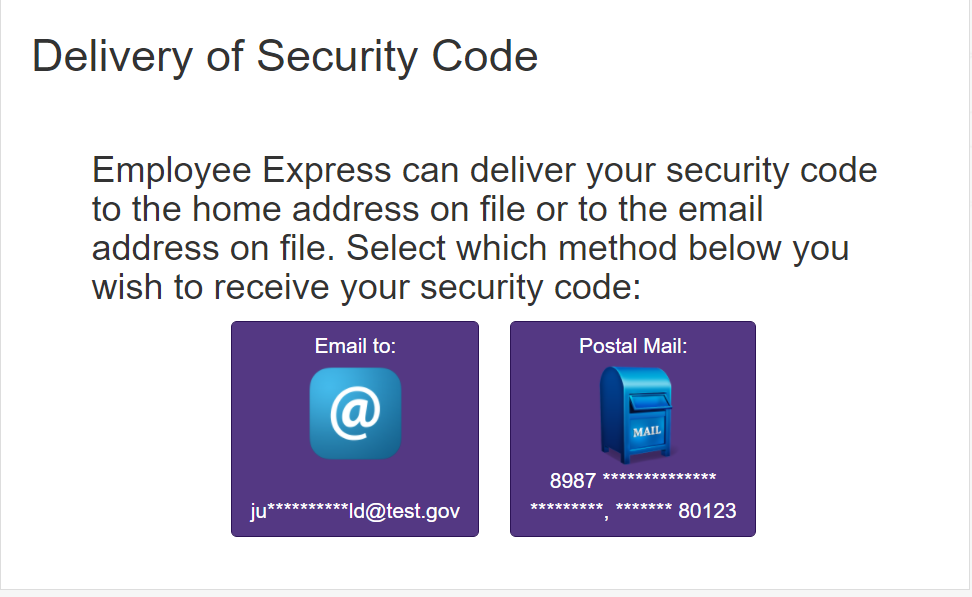 Make your selection
I selected email
EEX will detect that you have not entered your 2nd security code to display this screen.
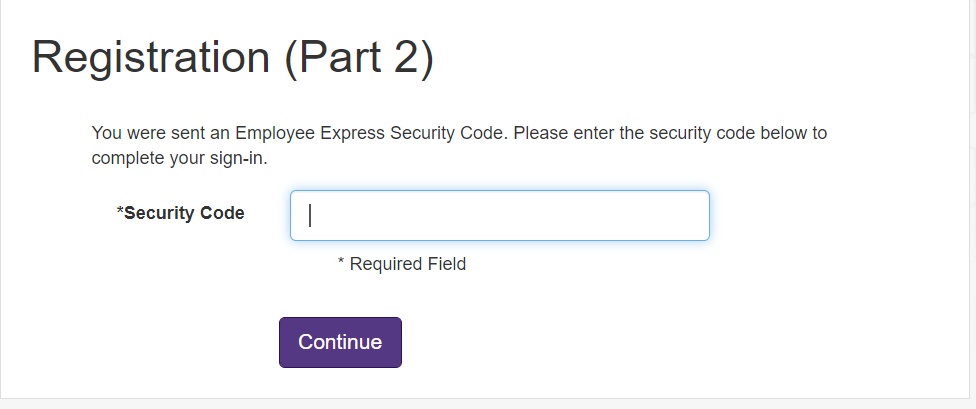 Enter the Security Code sent via mail or email – 2nd Security Code
You are in your Employee Express Account
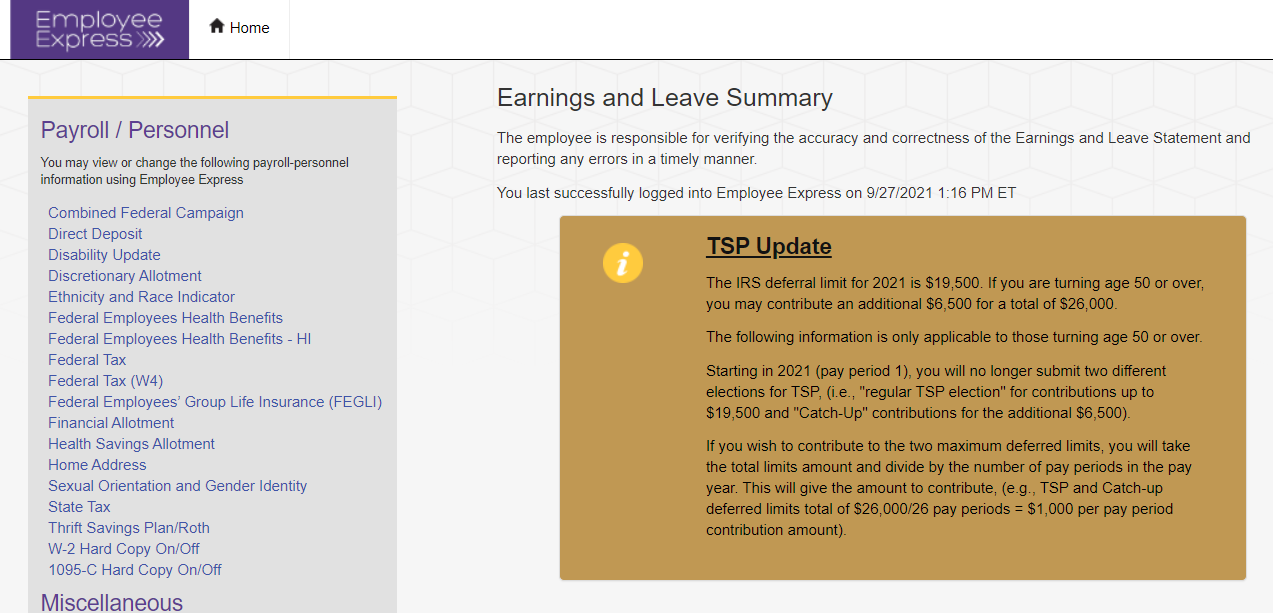 You are now in your account using Login.gov
Always click the log out link to  close your Session and Protect your data
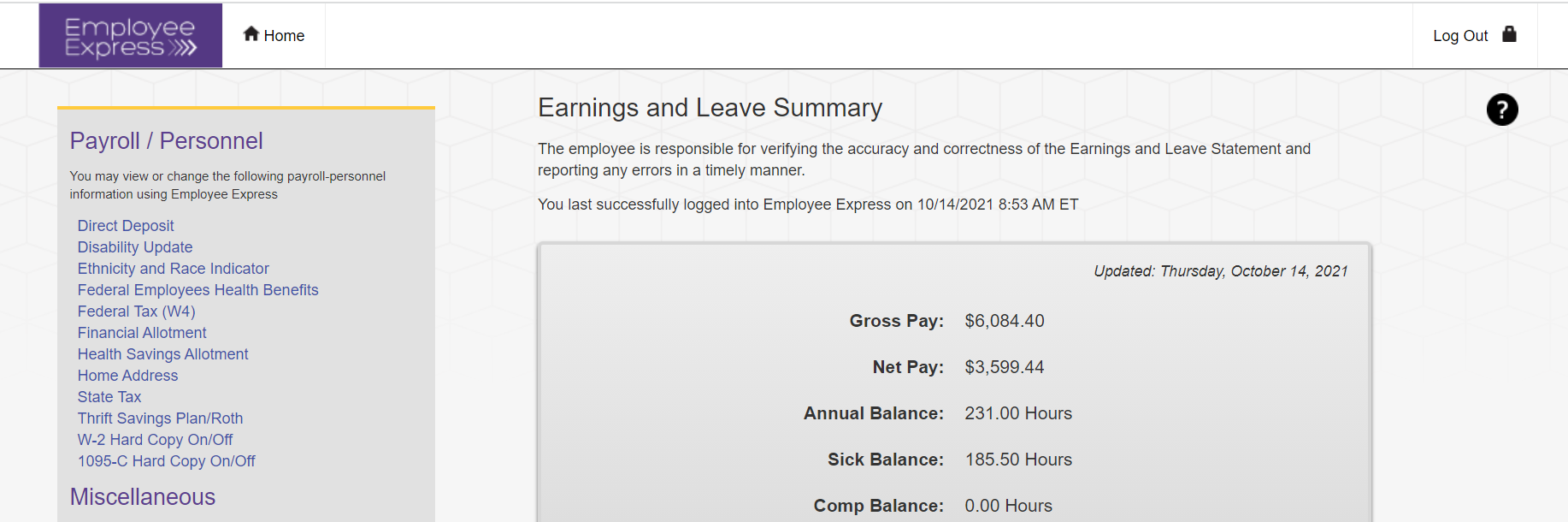